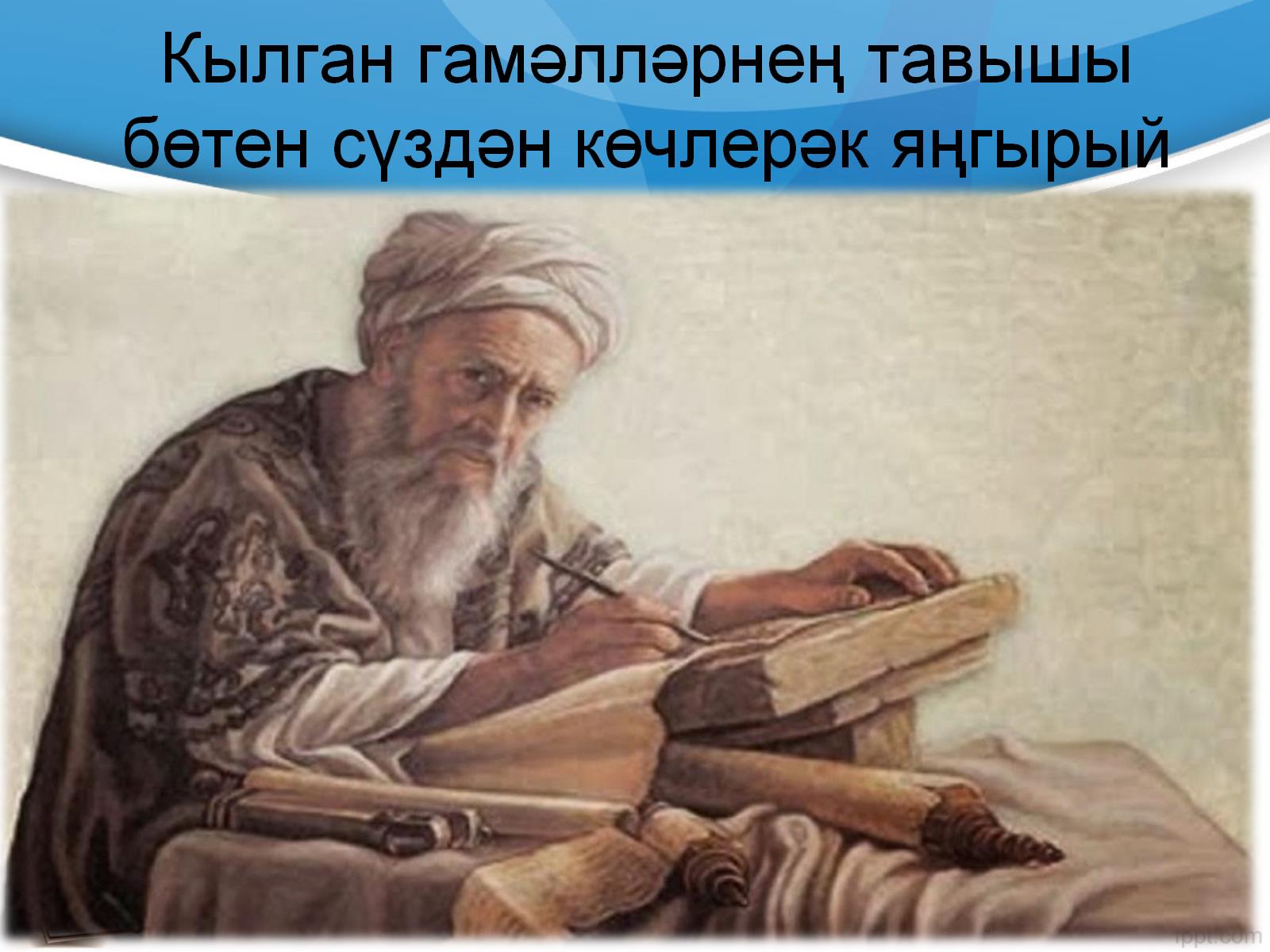 Кылган гамәлләрнең тавышы бөтен сүздән көчлерәк яңгырый
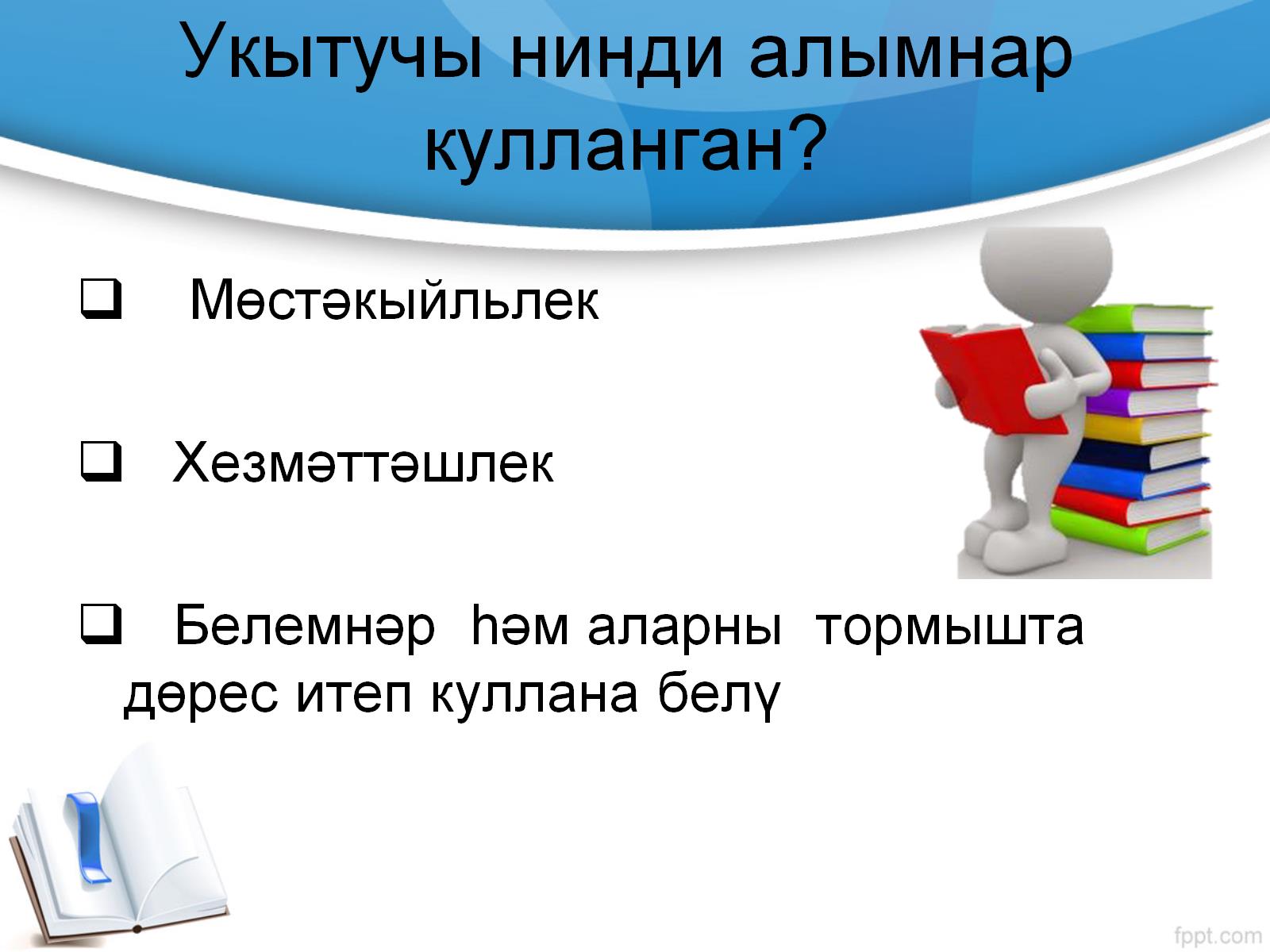 Укытучы нинди алымнар кулланган?
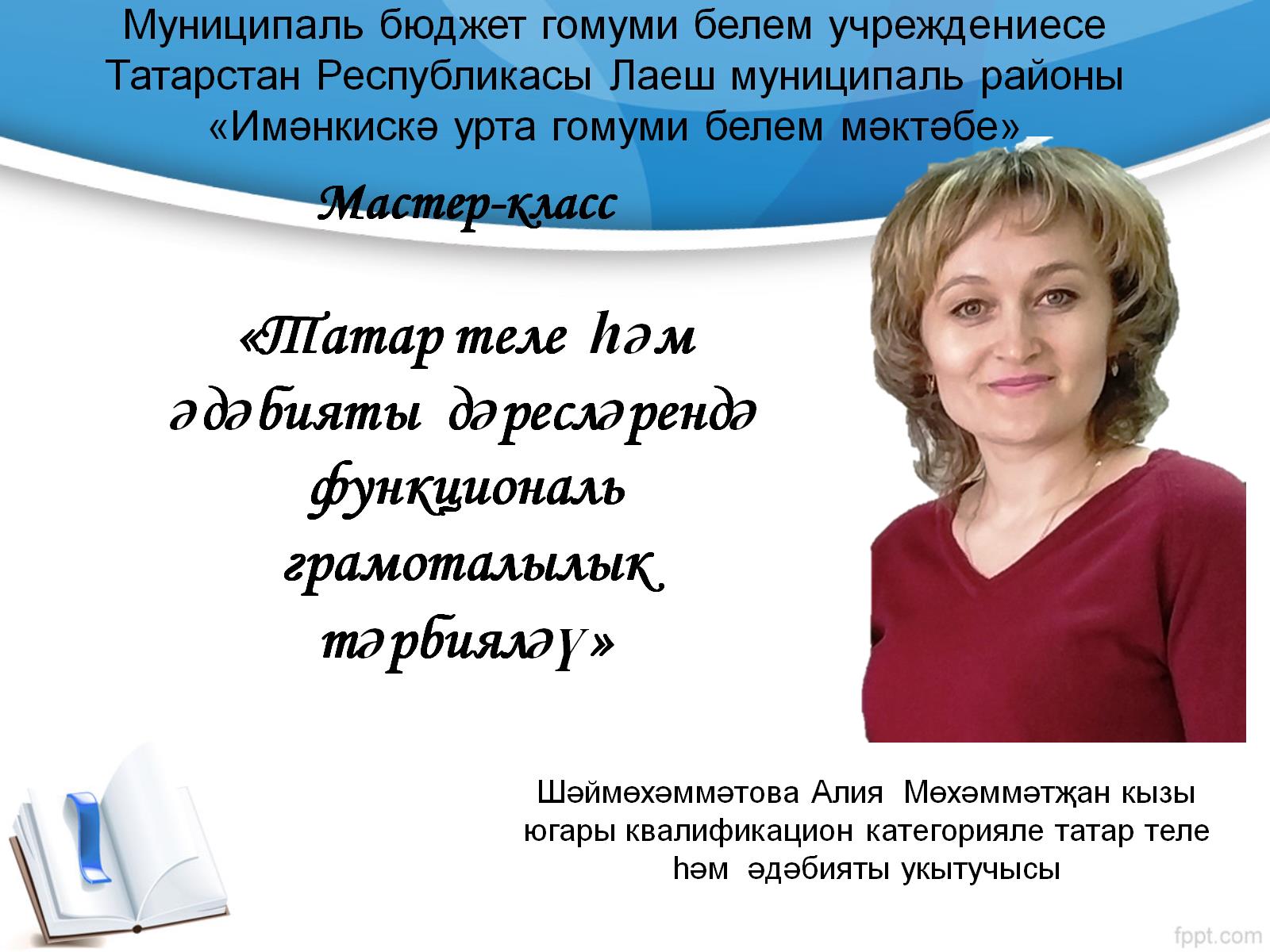 Мастер-класс«Татар теле  һәм  әдәбияты  дәресләрендә функциональ грамоталылык тәрбияләү»
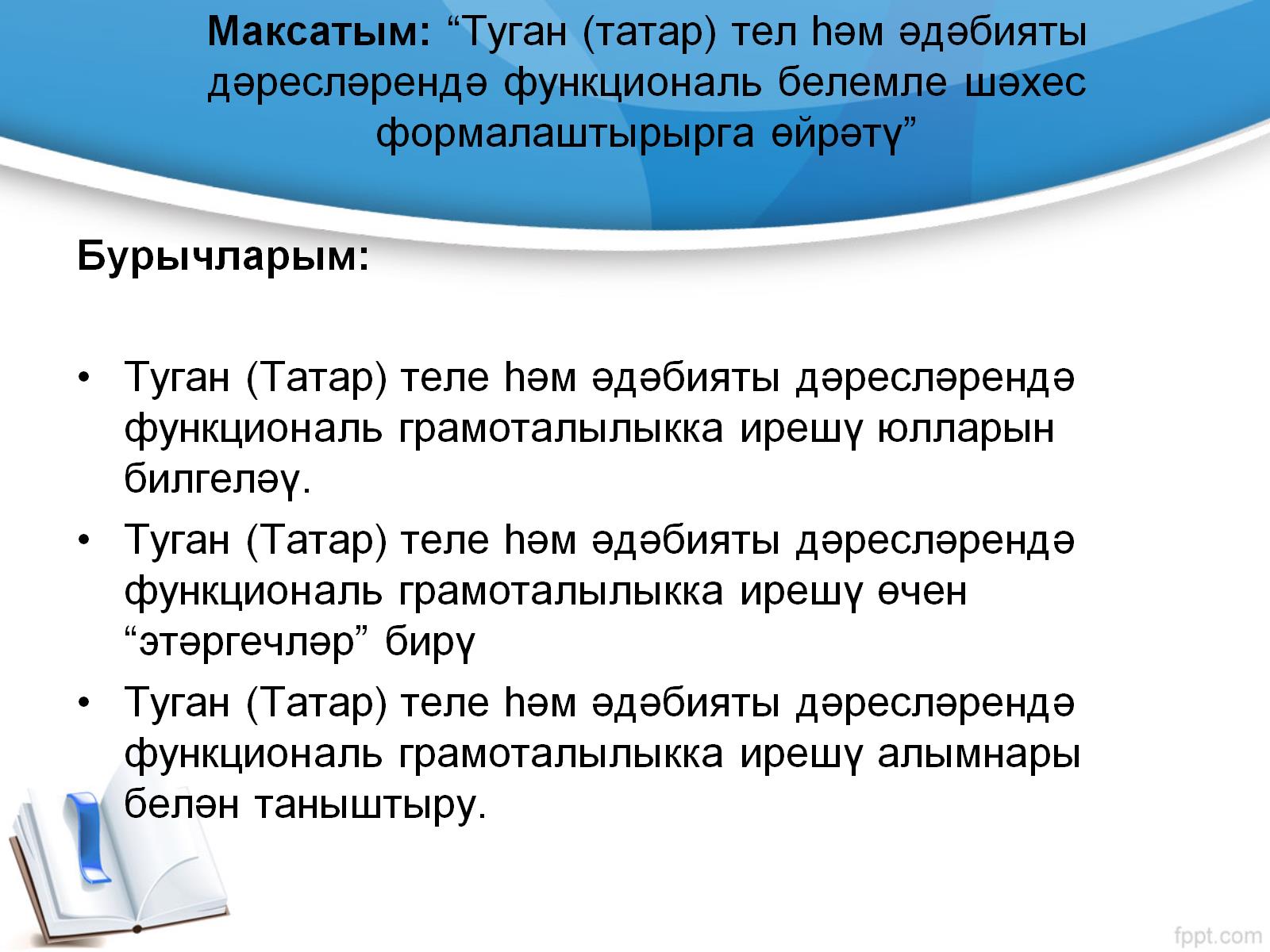 Максатым: “Туган (татар) тел һәм әдәбияты дәресләрендә функциональ белемле шәхес формалаштырырга өйрәтү”
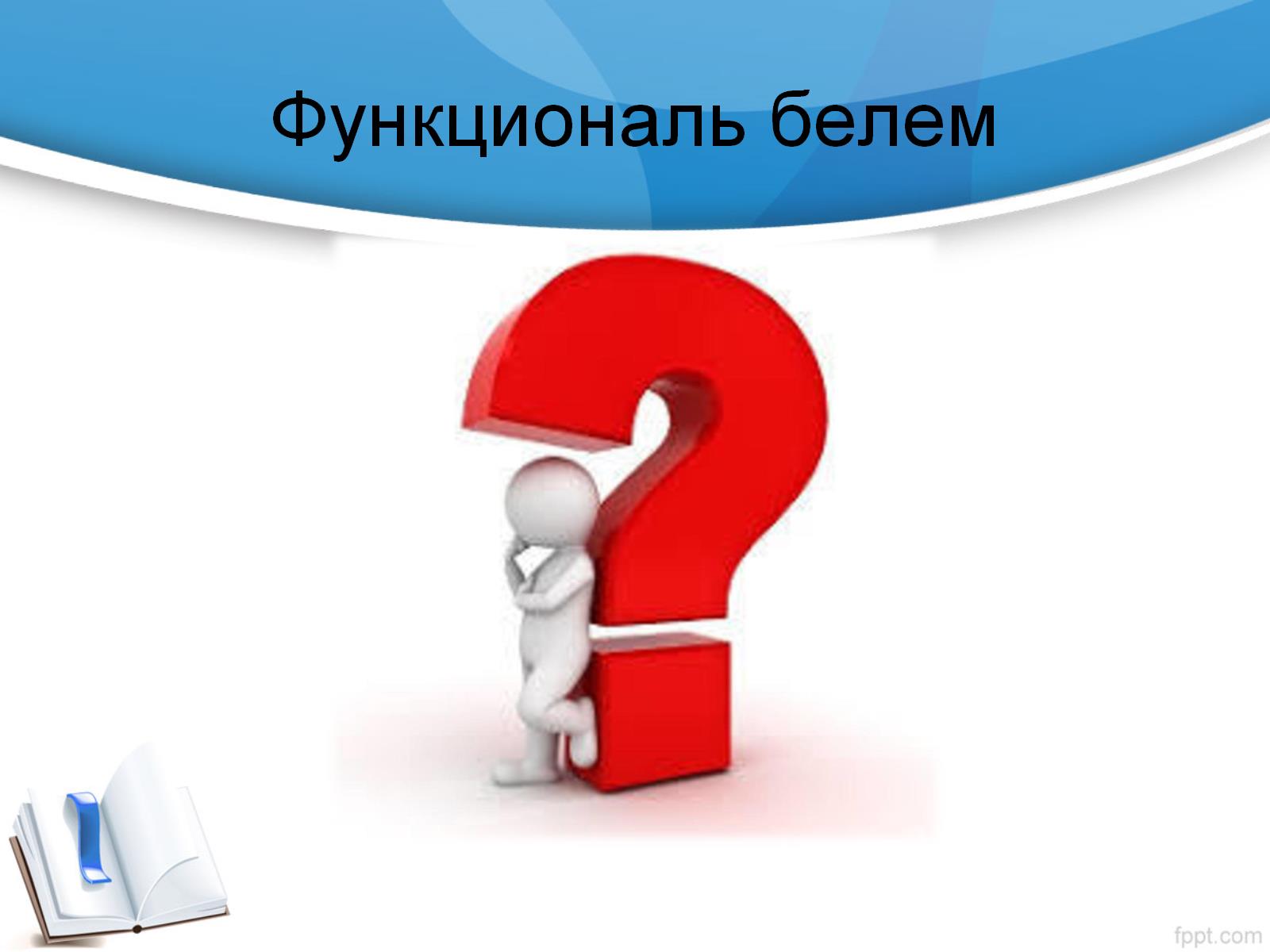 Функциональ белем
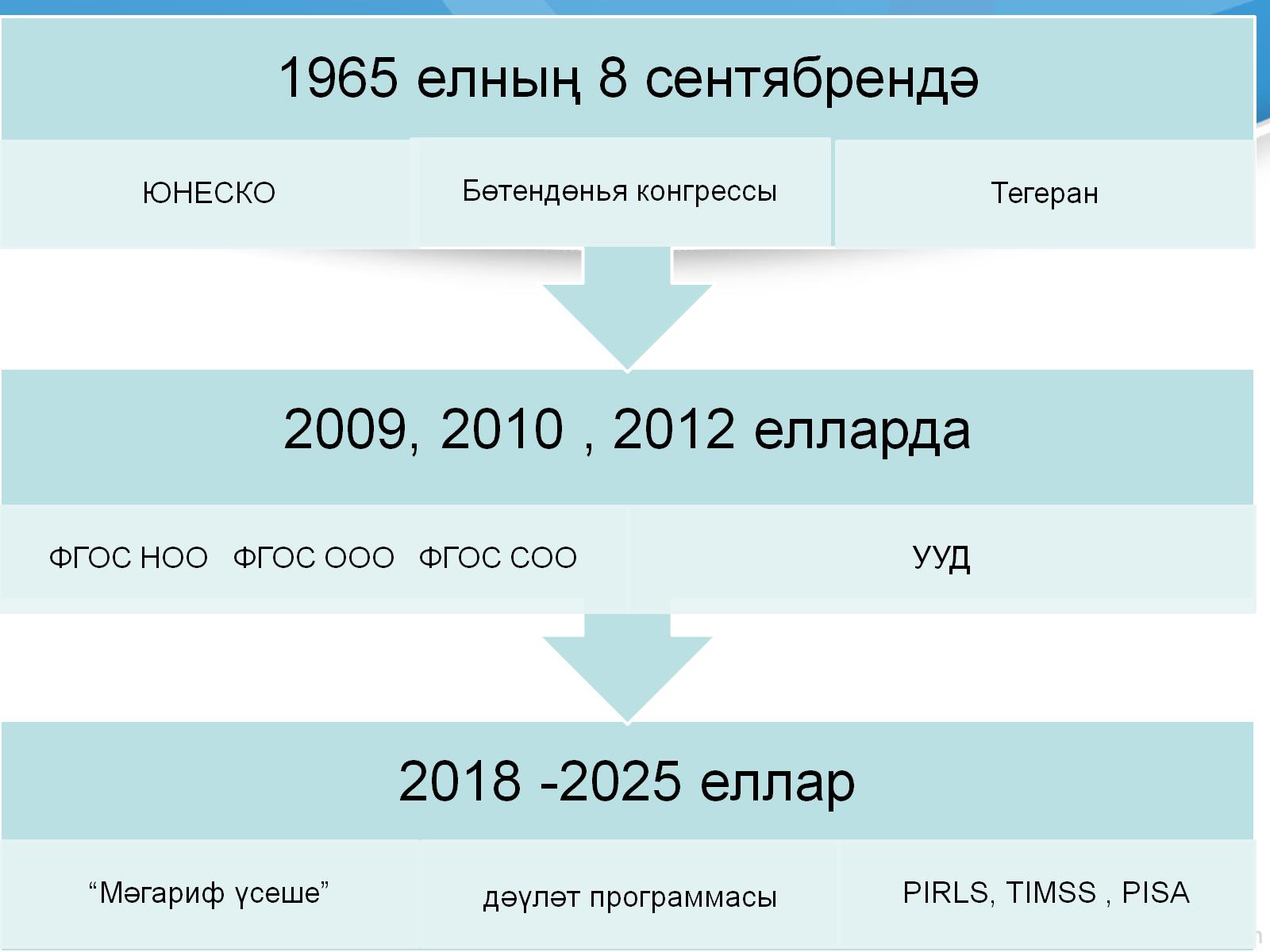 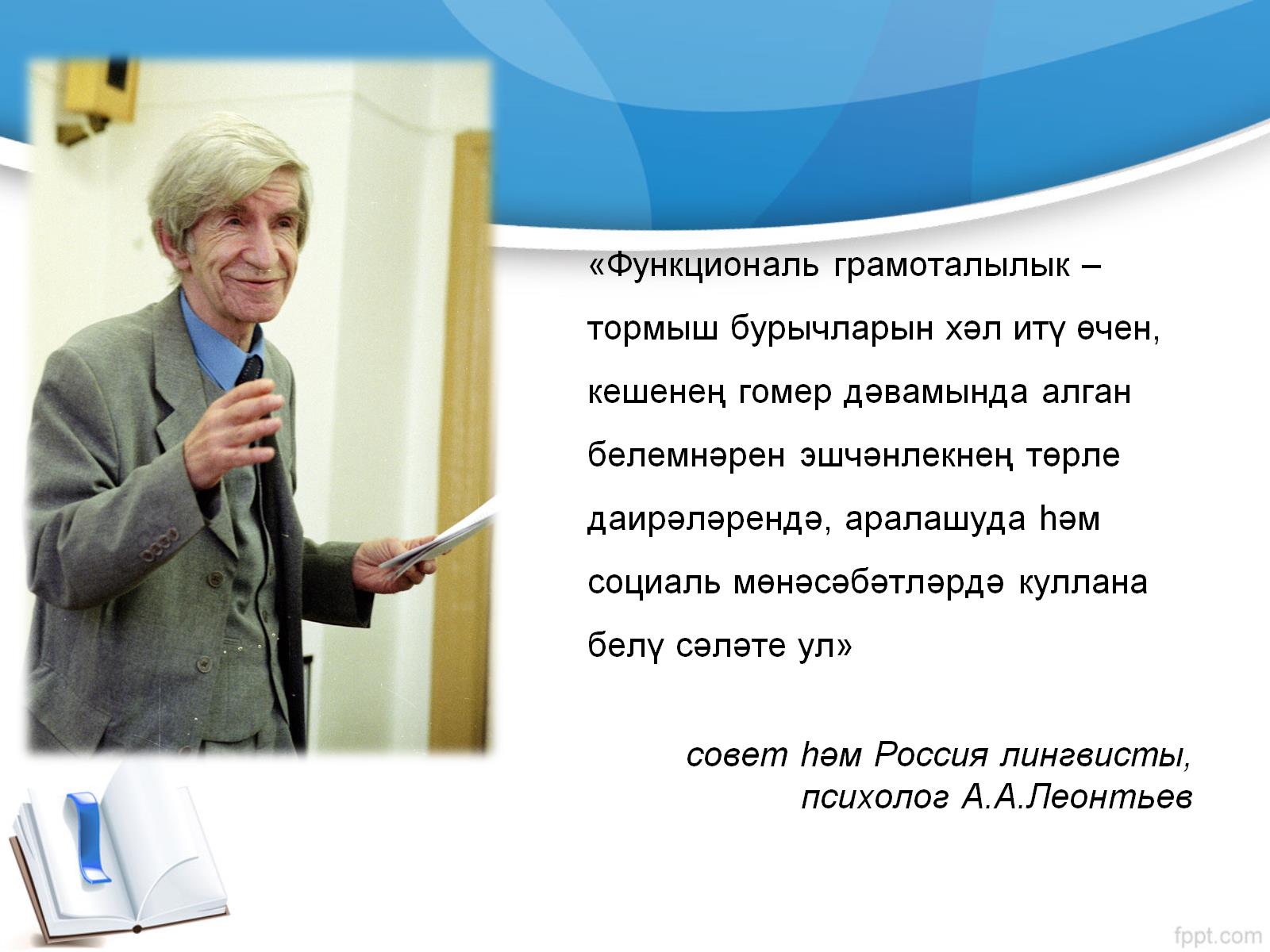 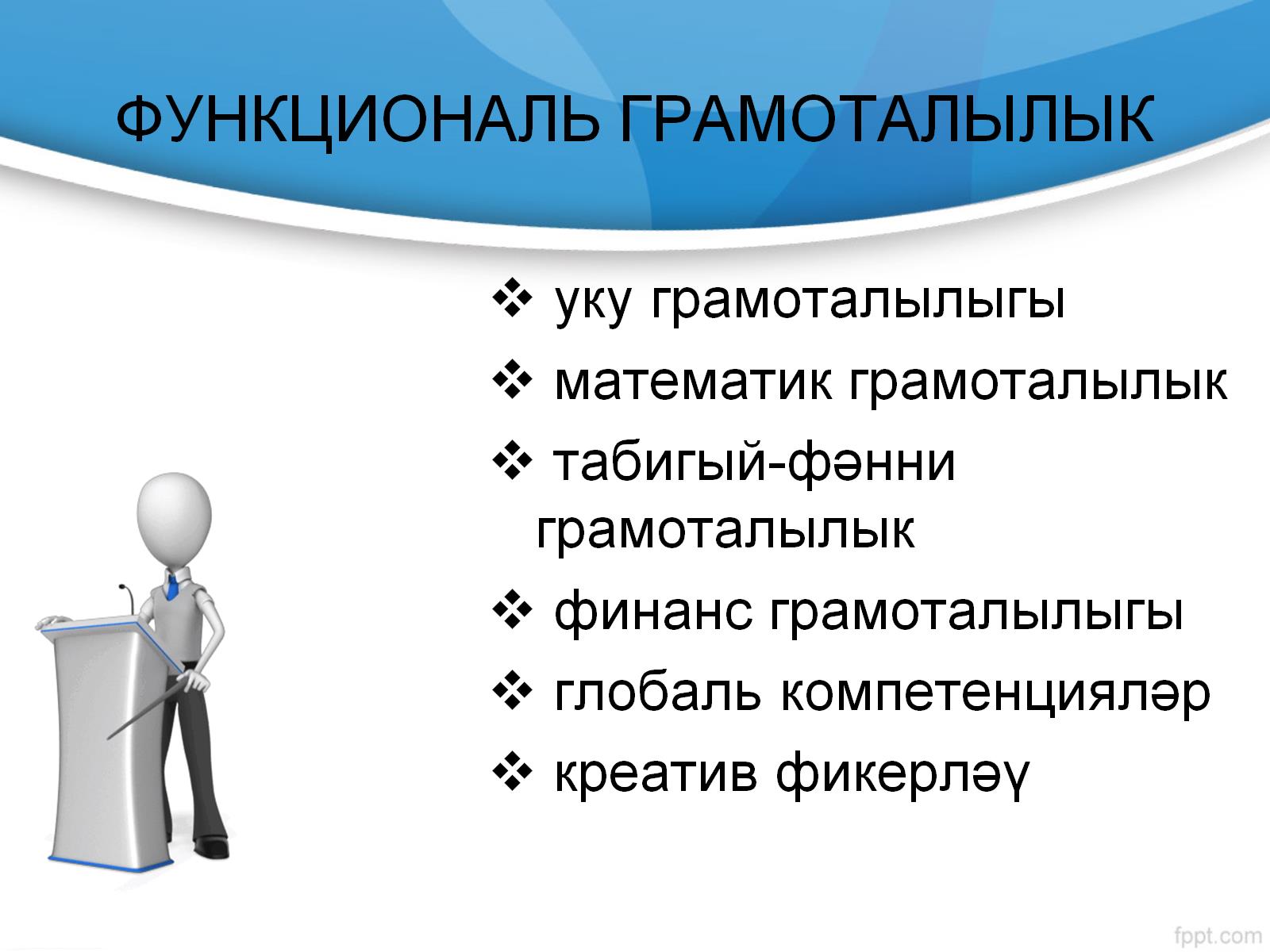 ФУНКЦИОНАЛЬ ГРАМОТАЛЫЛЫК
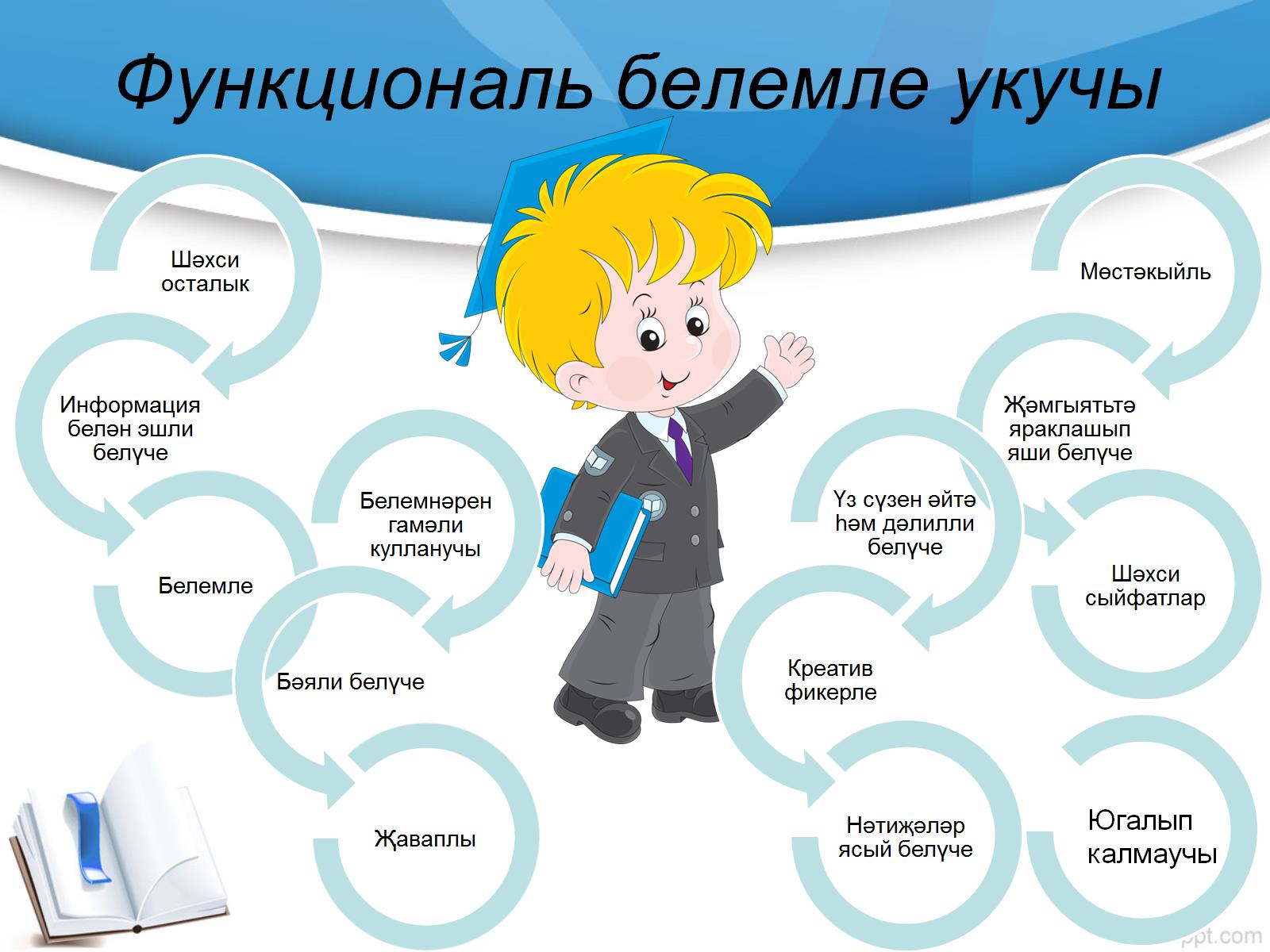 Функциональ белемле укучы
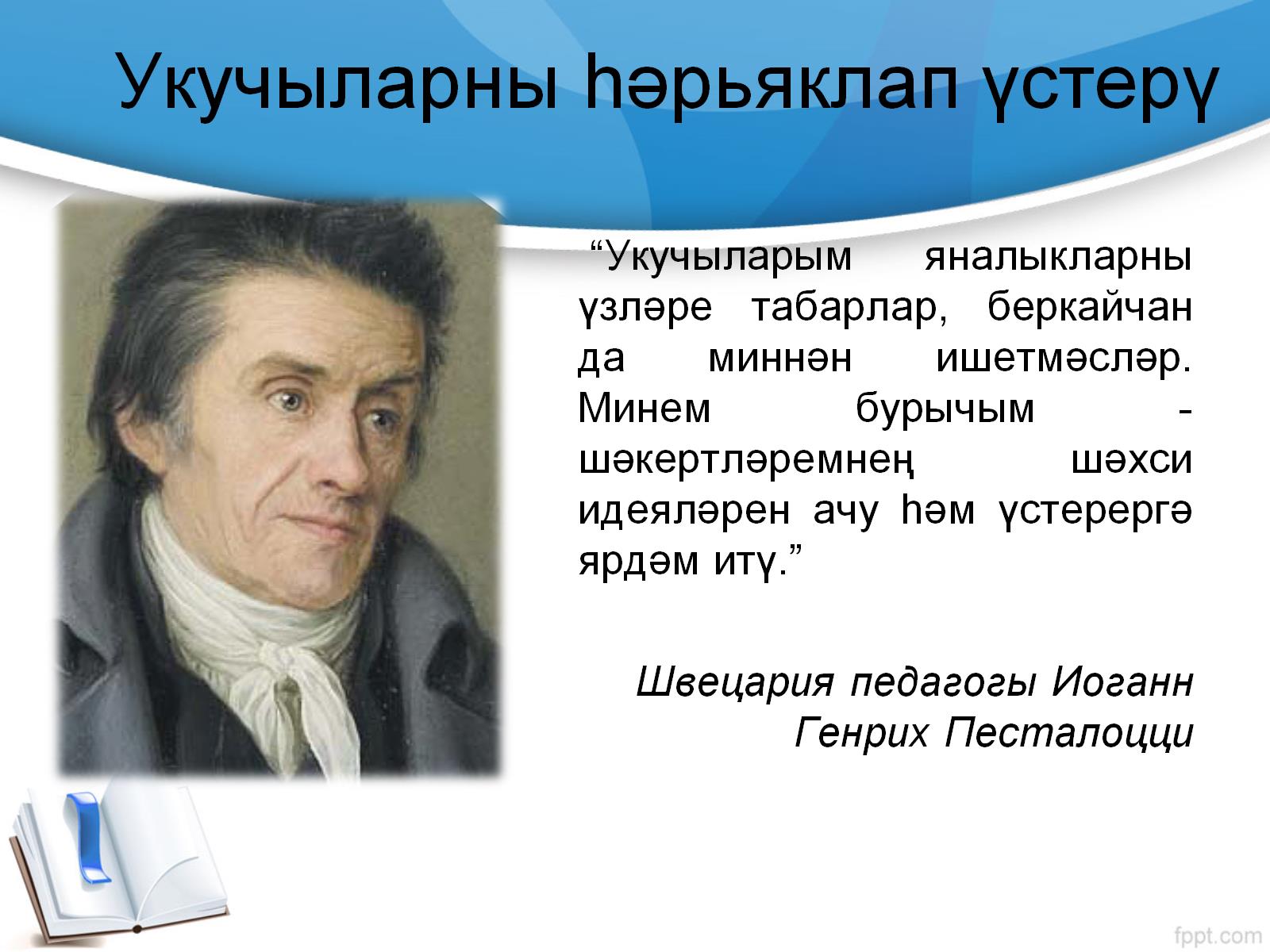 Укучыларны һәрьяклап үстерү
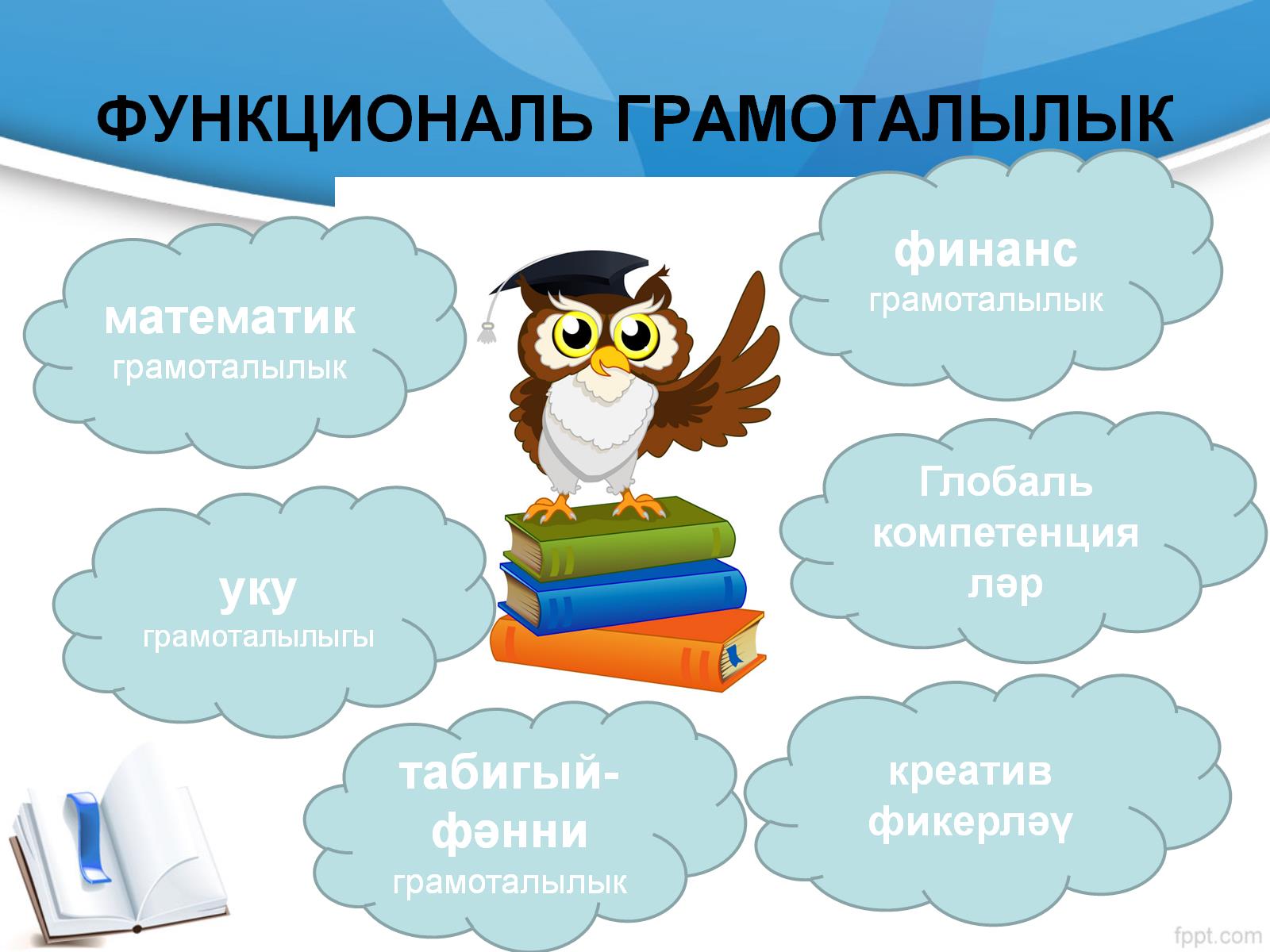 ФУНКЦИОНАЛЬ ГРАМОТАЛЫЛЫК
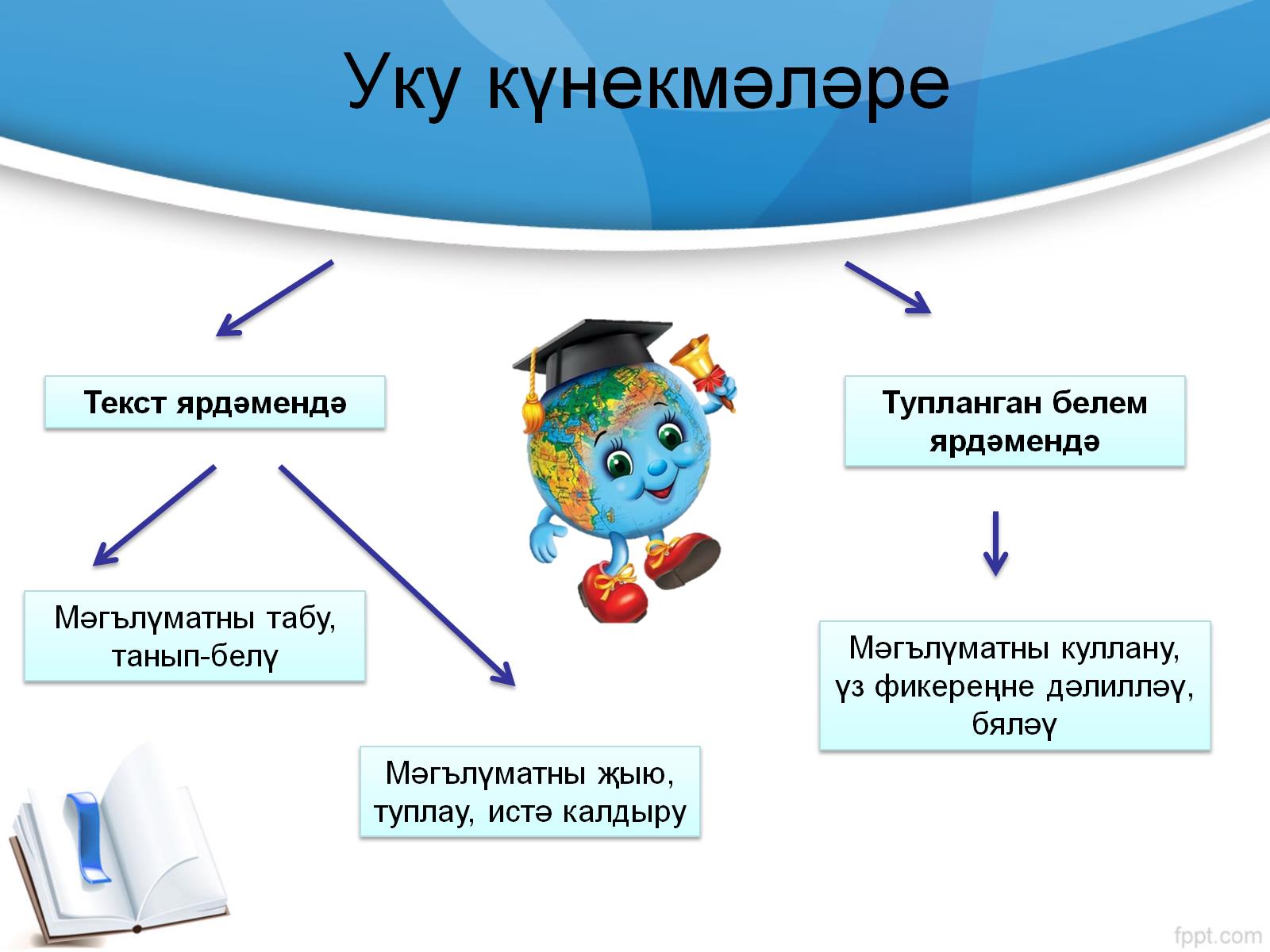 Уку күнекмәләре
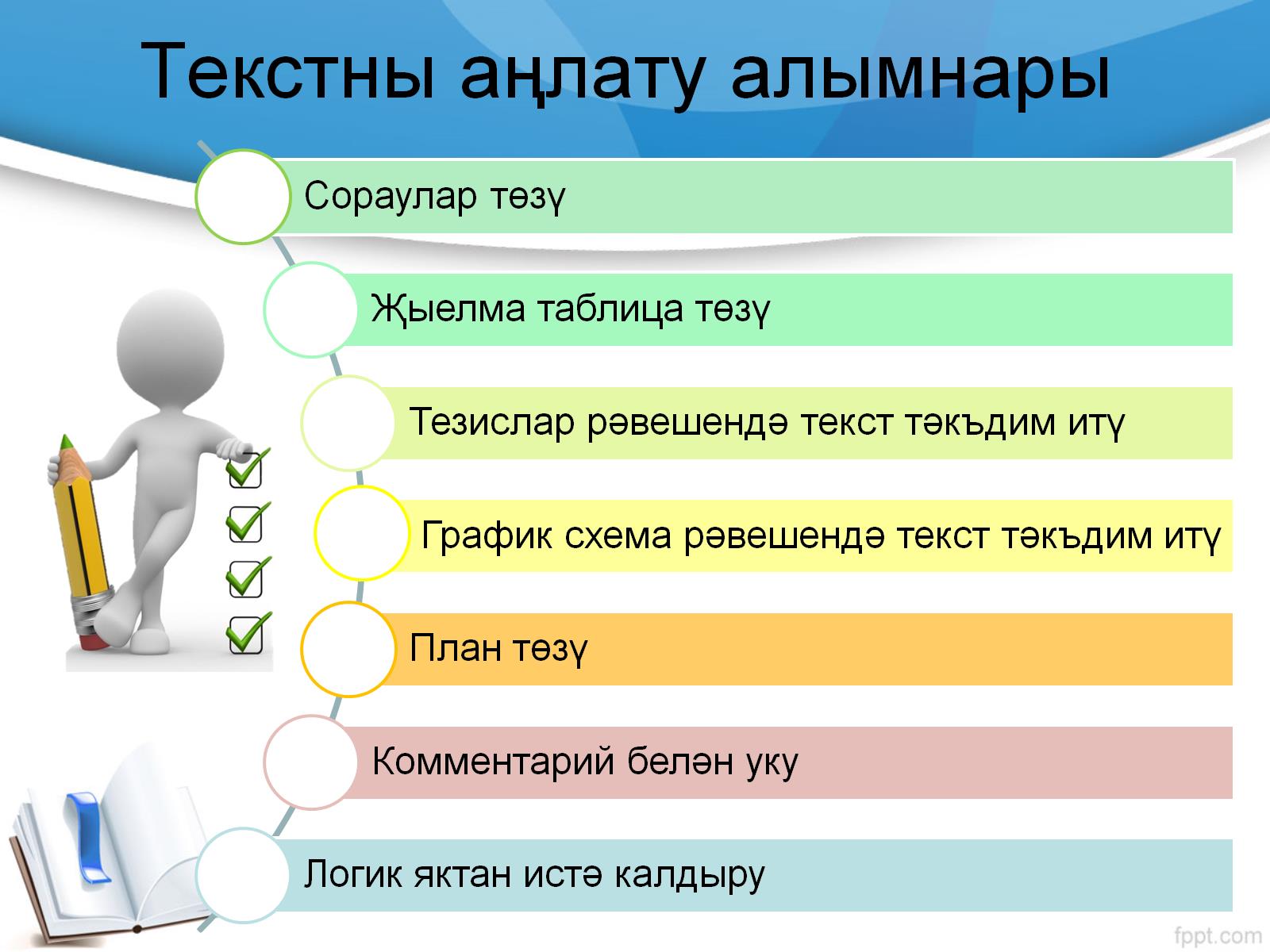 Текстны аңлату алымнары
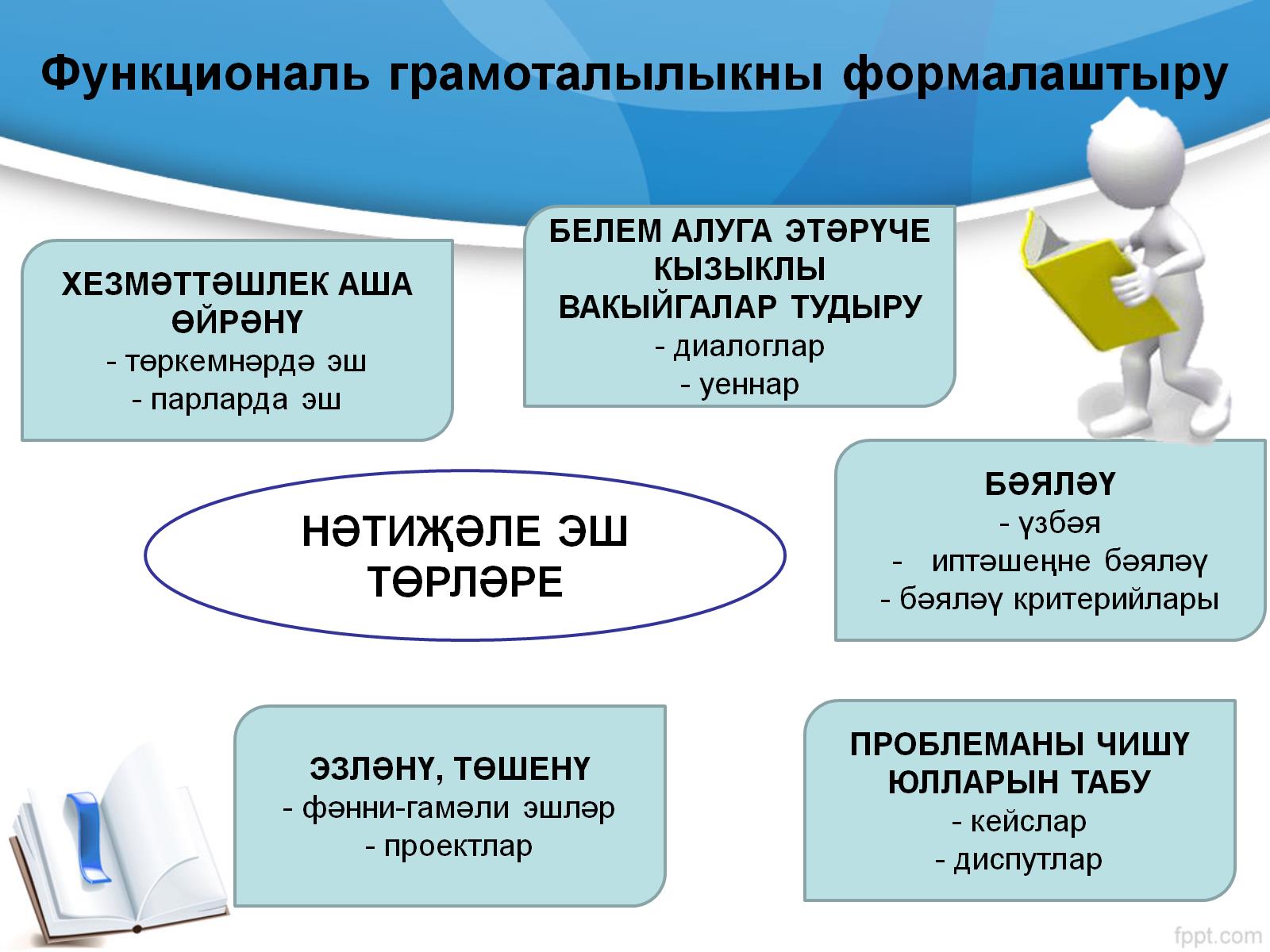 Функциональ грамоталылыкны формалаштыру
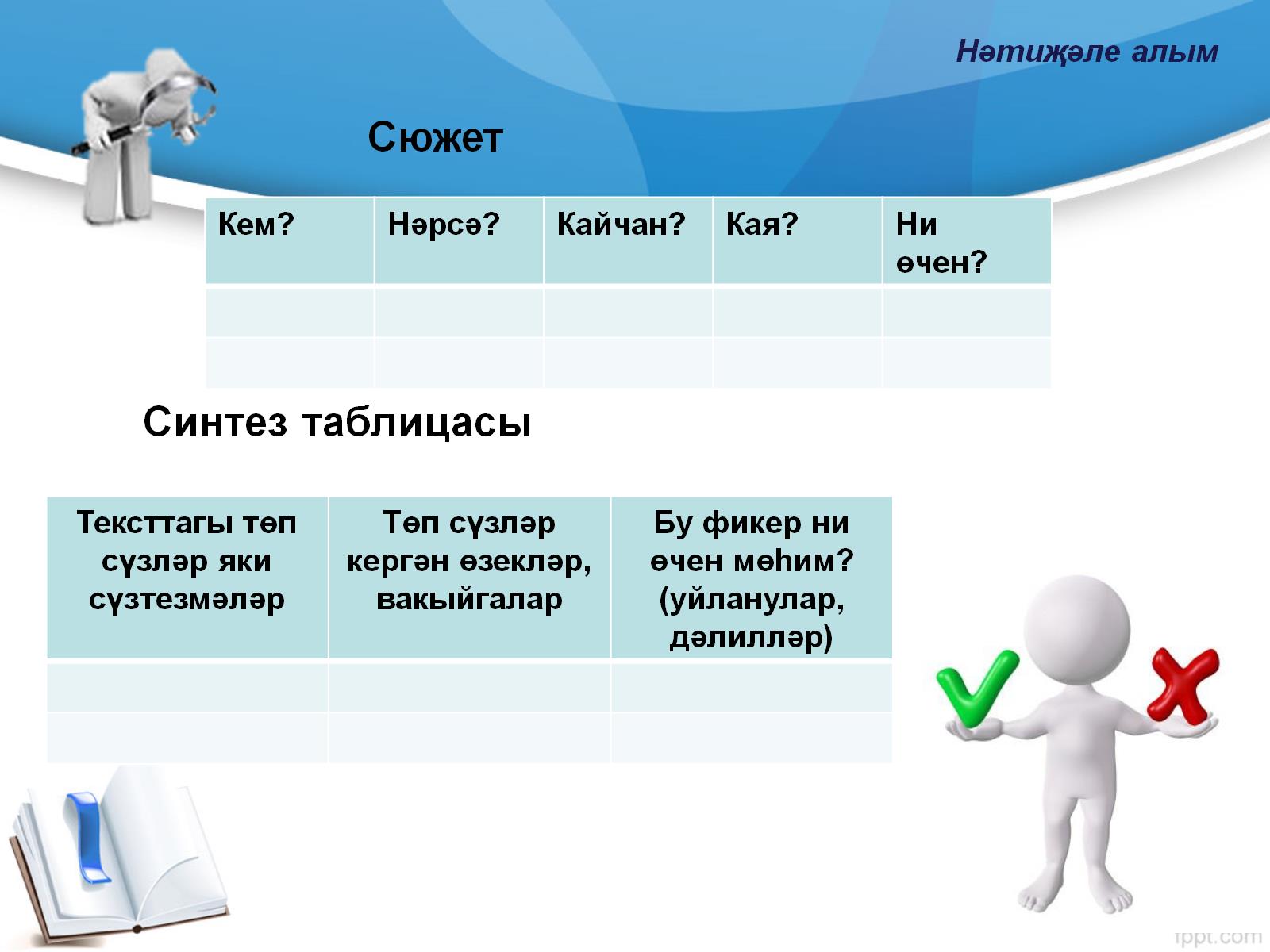 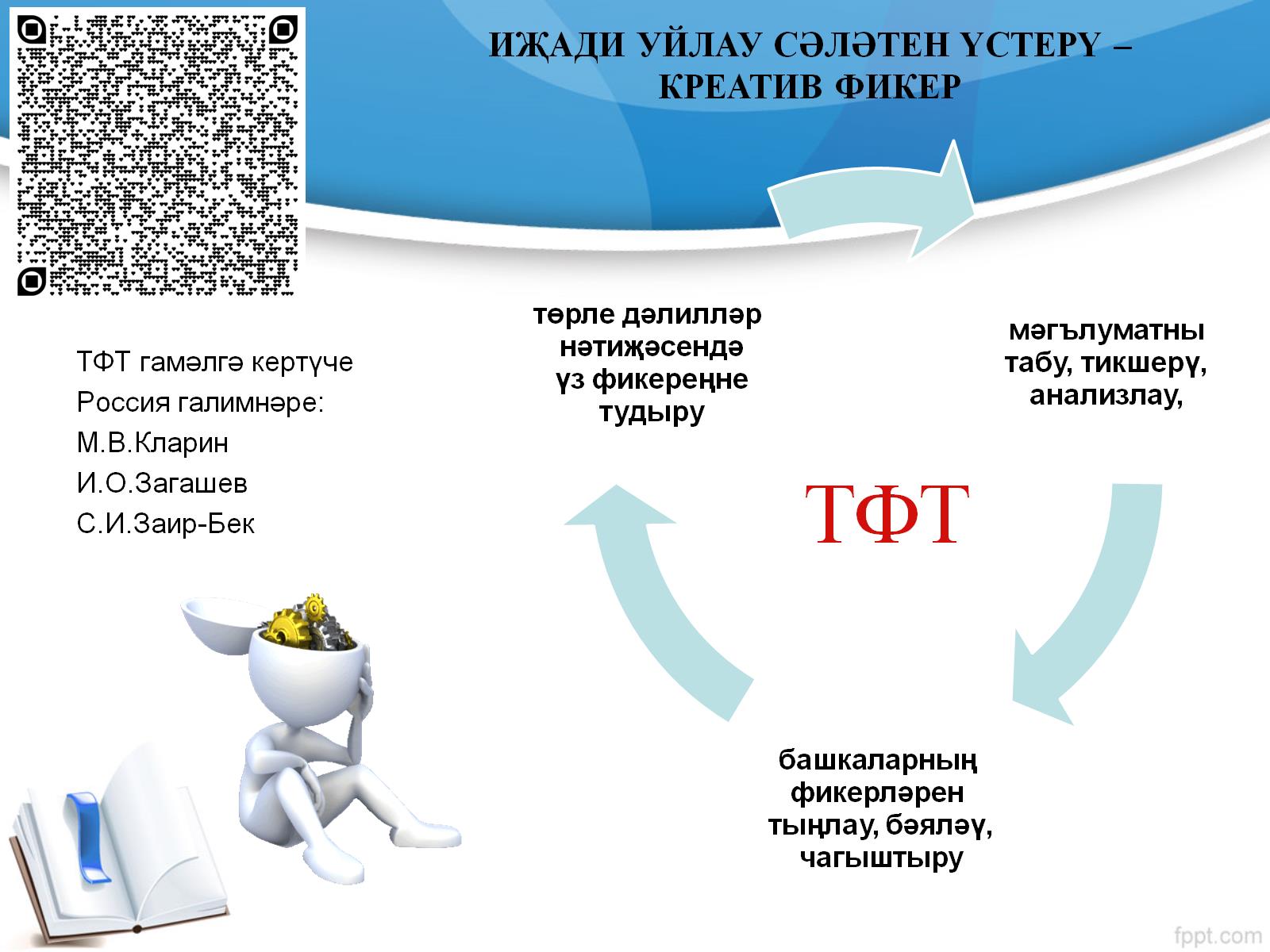 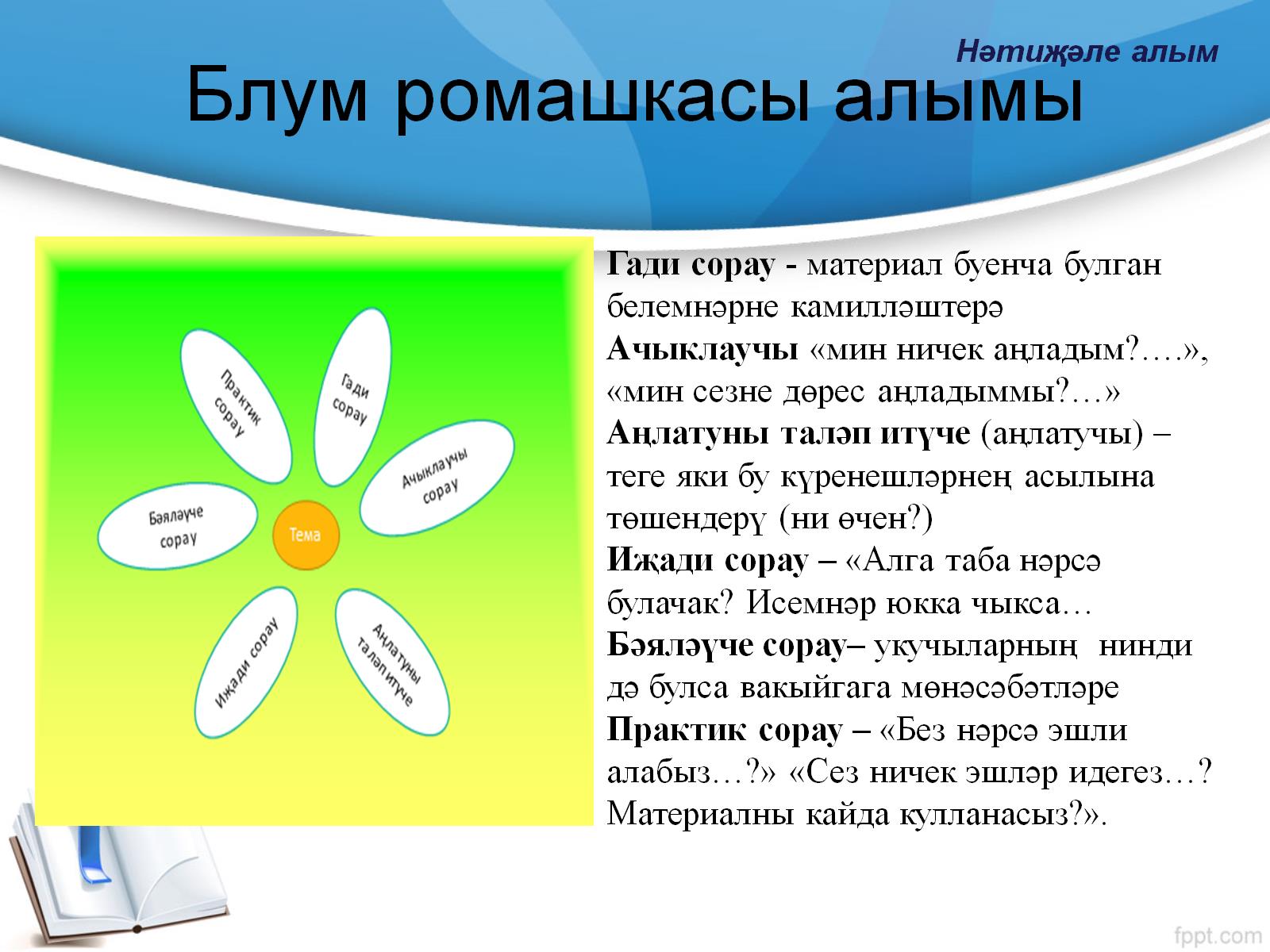 Блум ромашкасы алымы
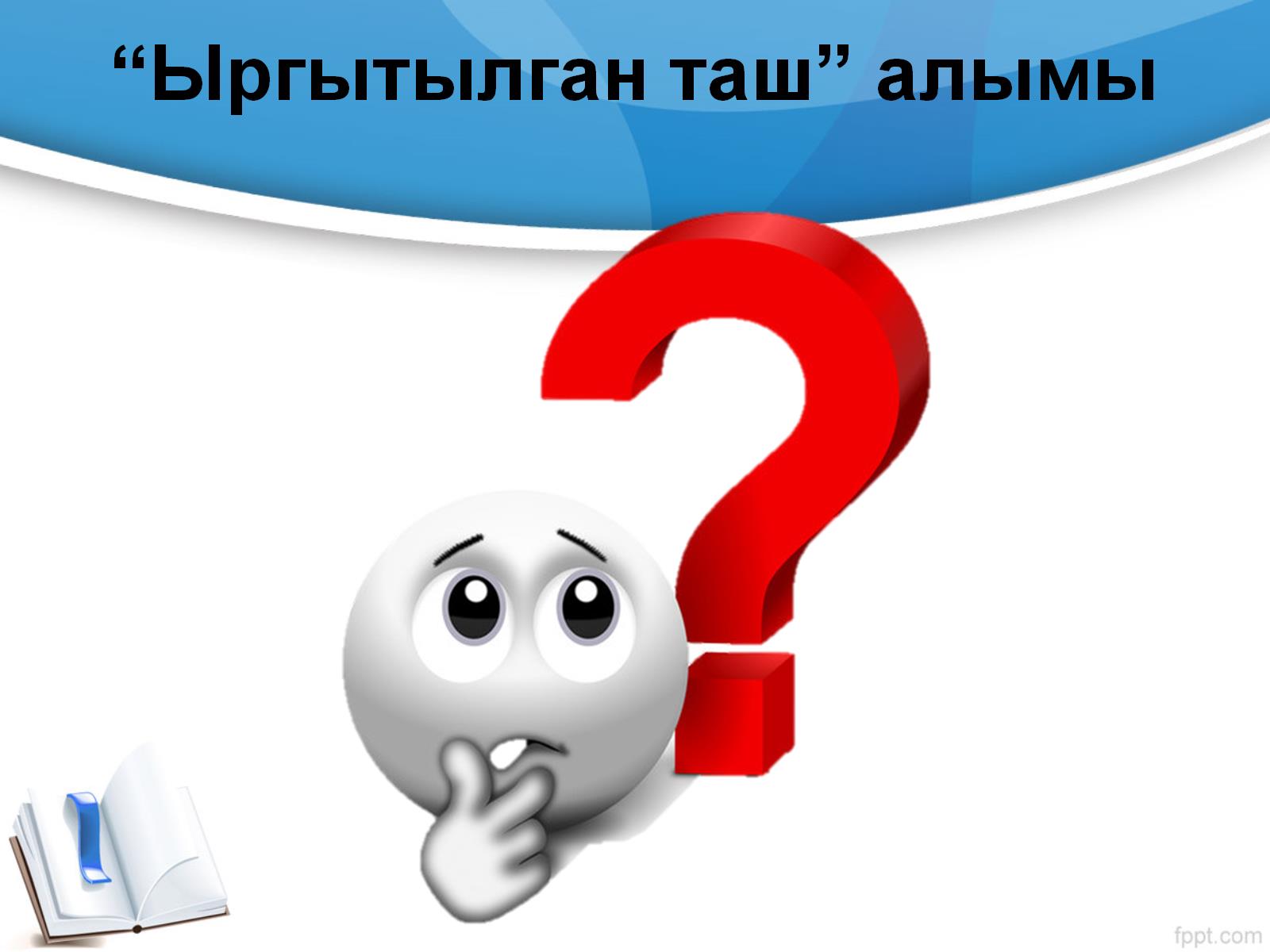 “Ыргытылган таш” алымы
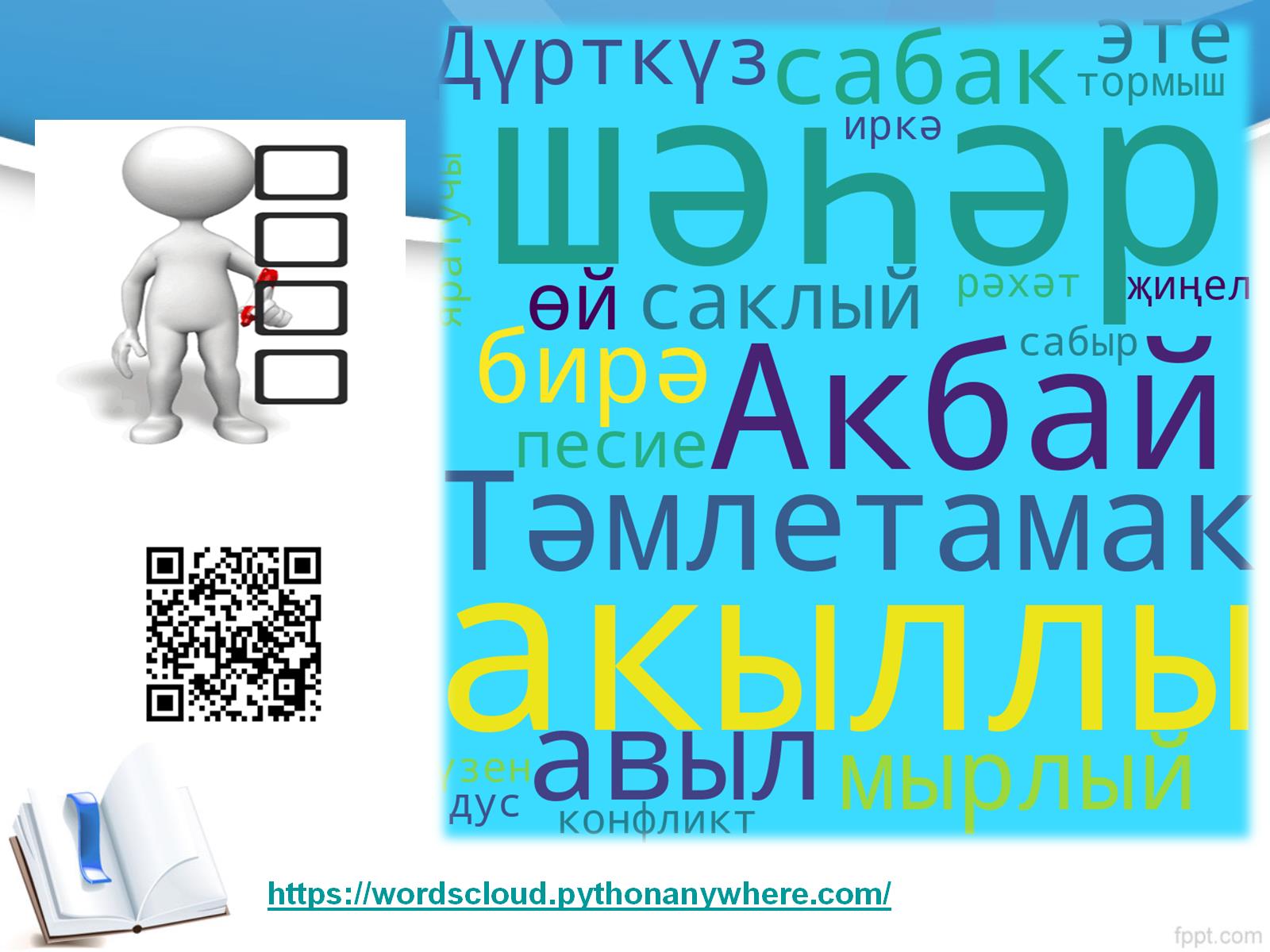 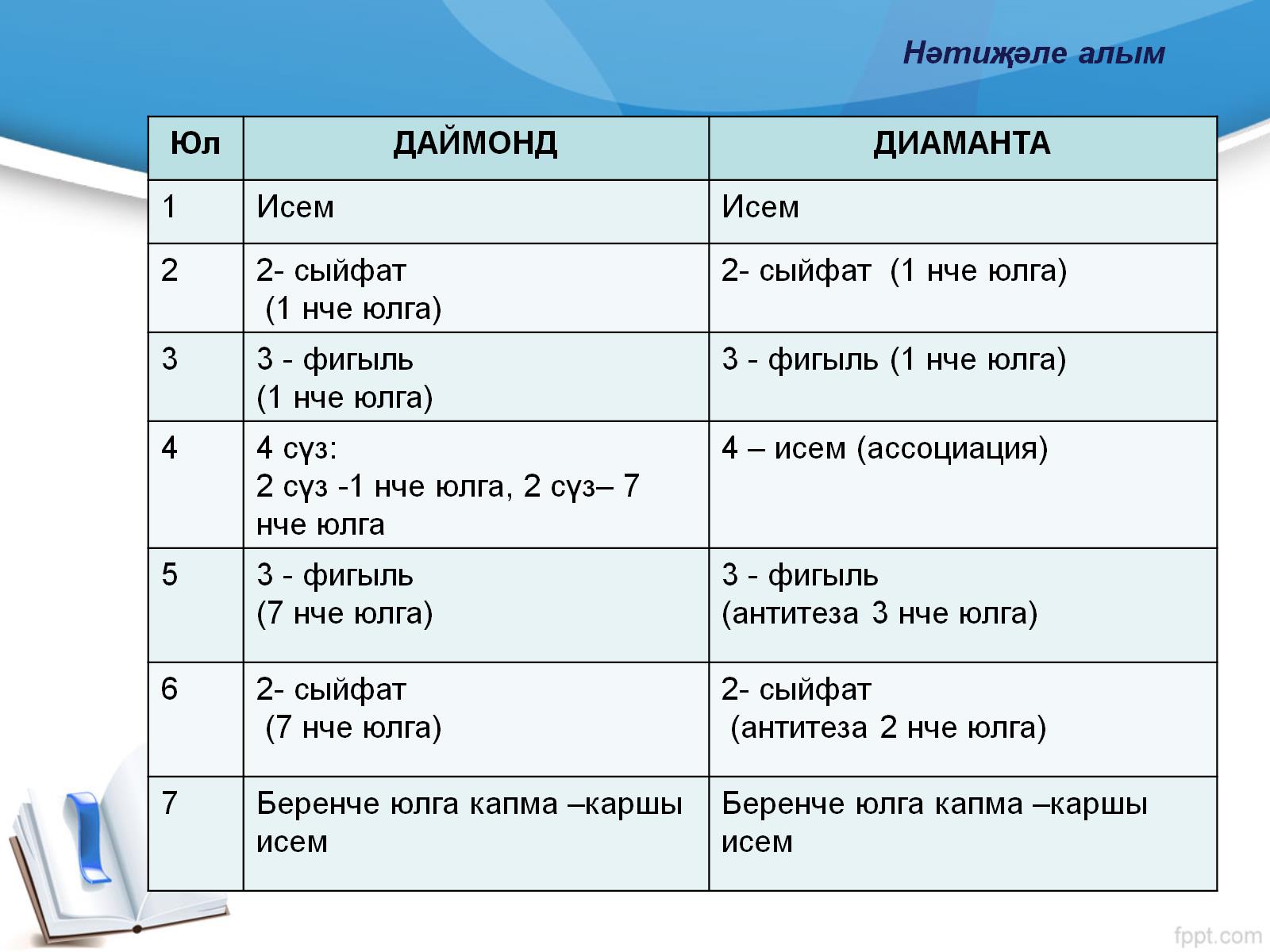 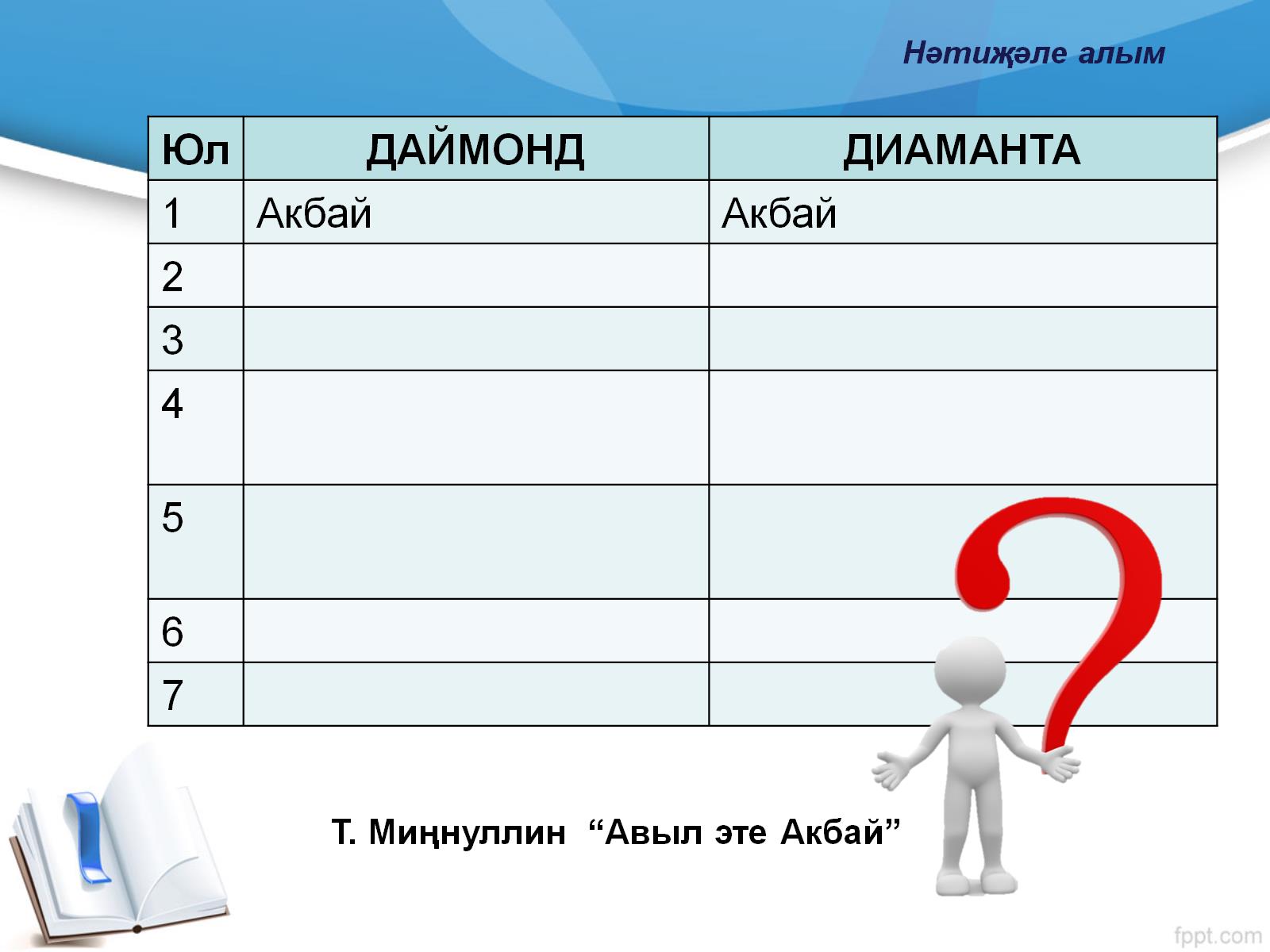 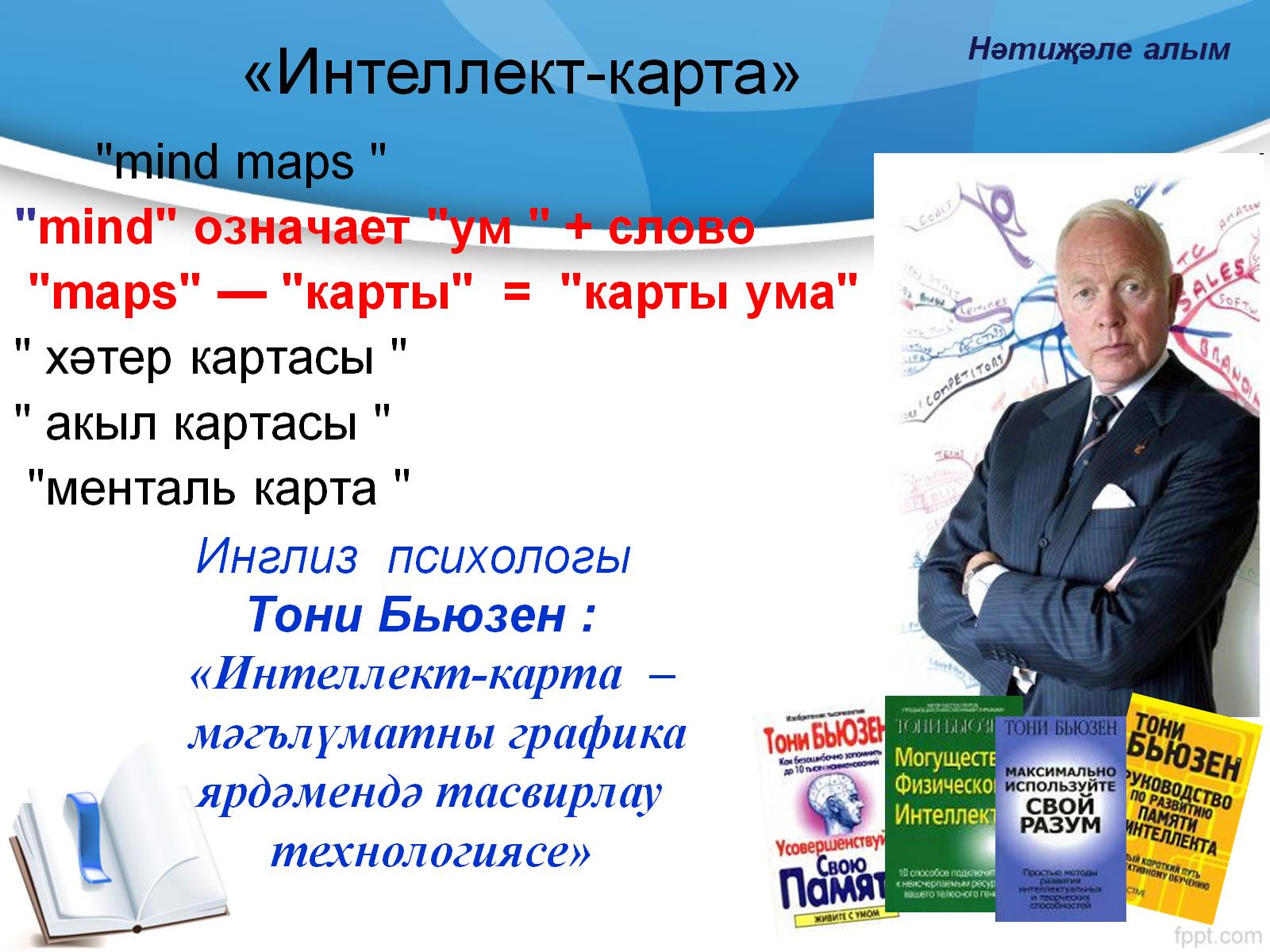 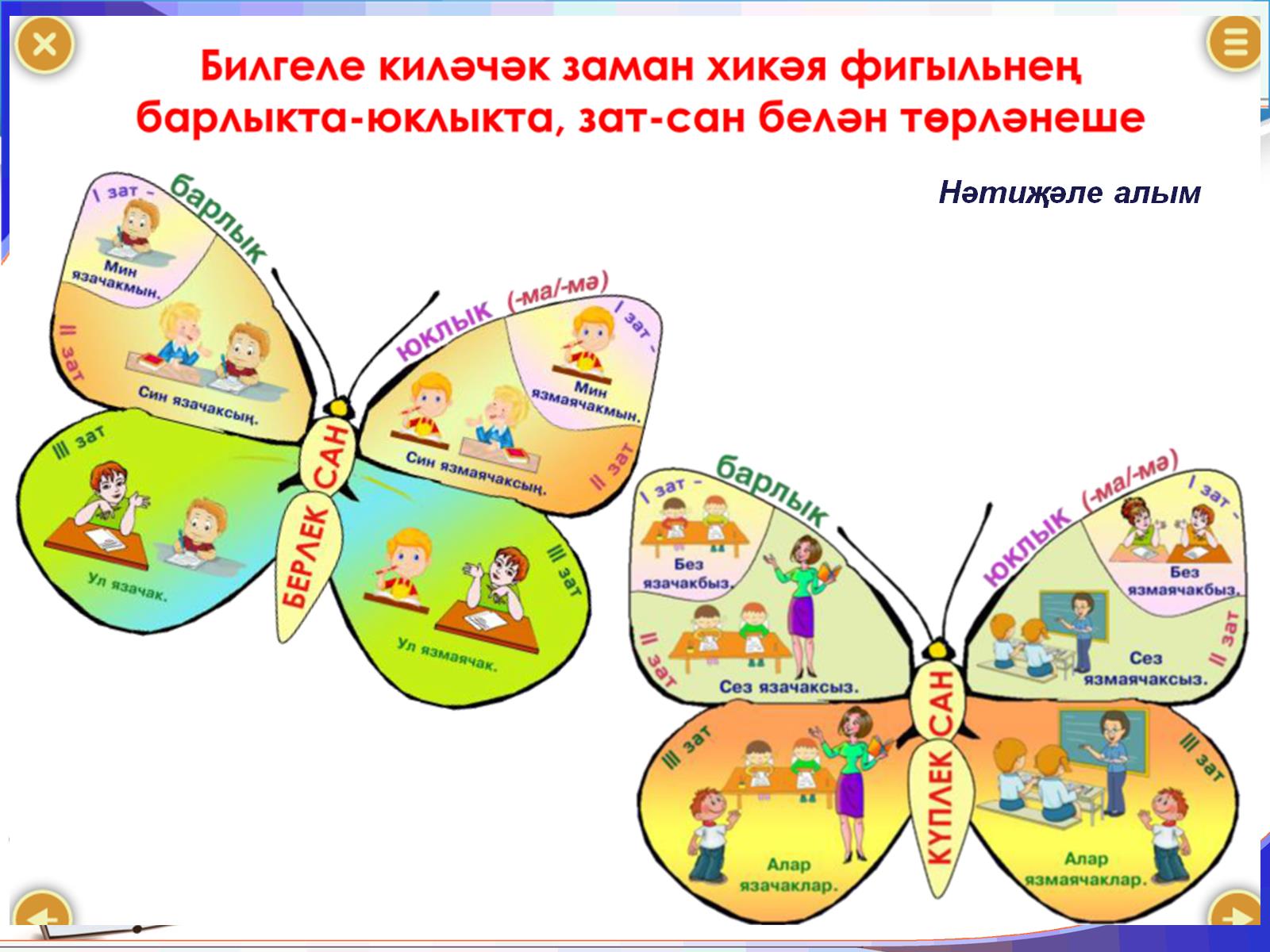 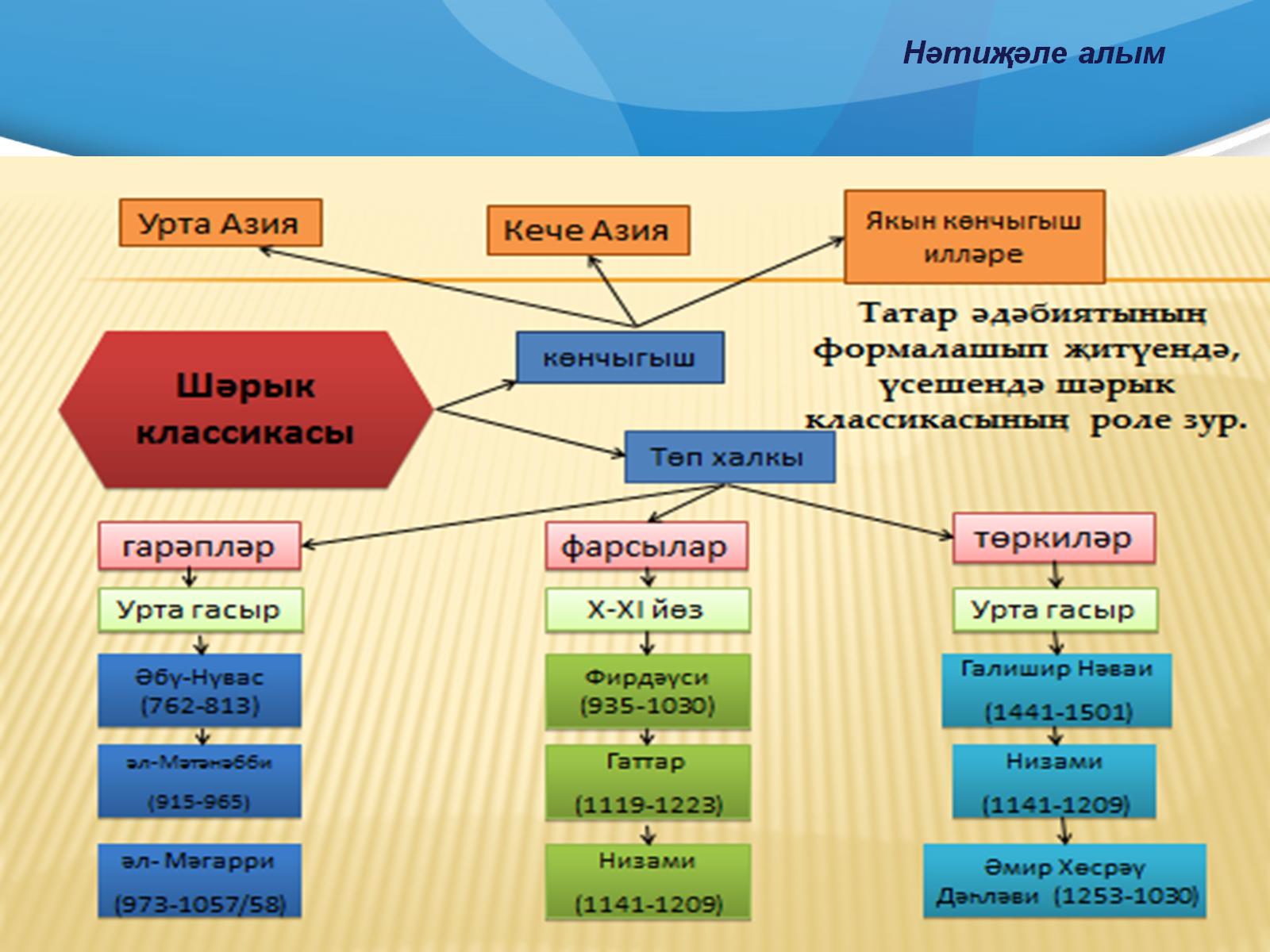 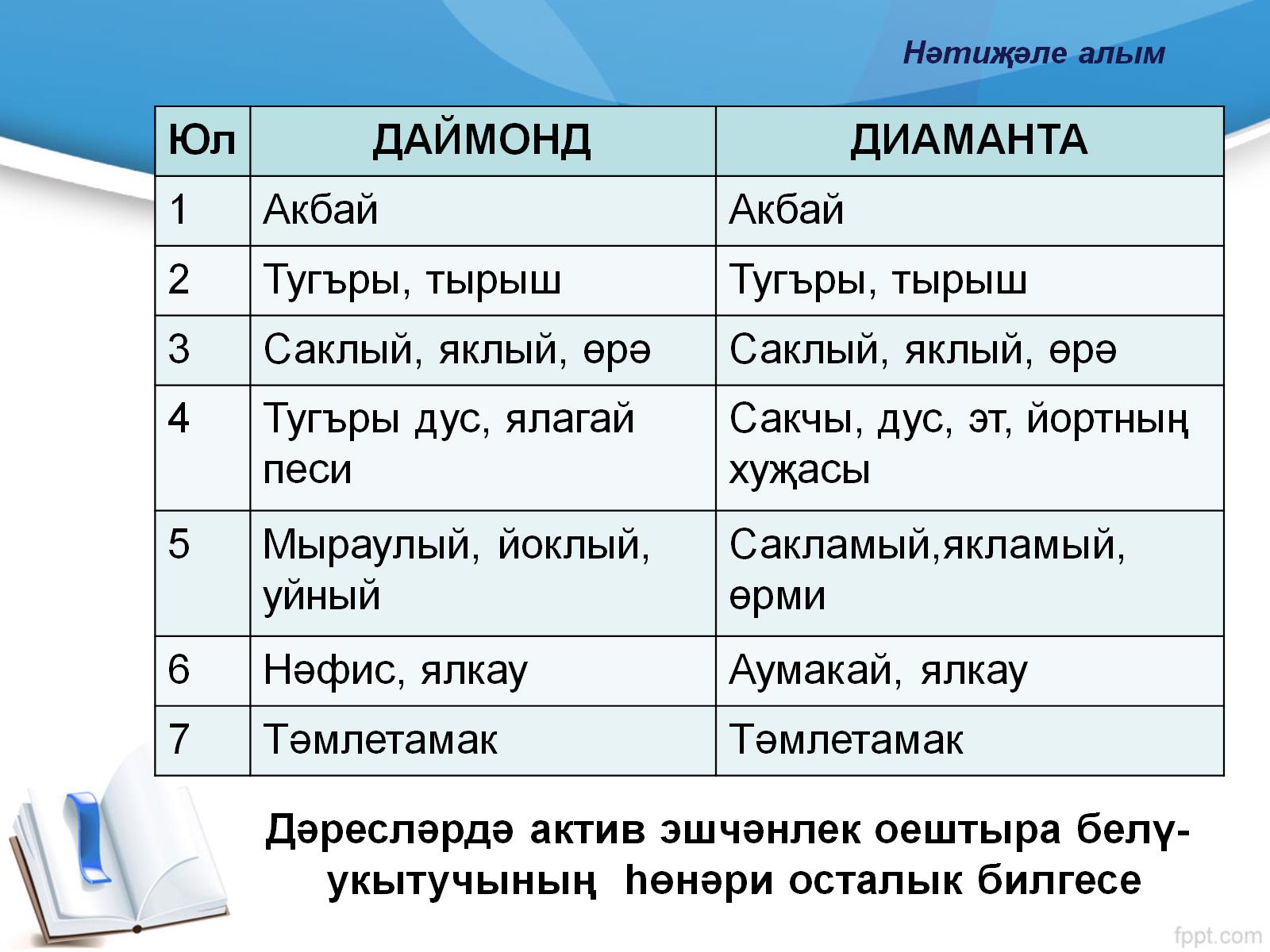 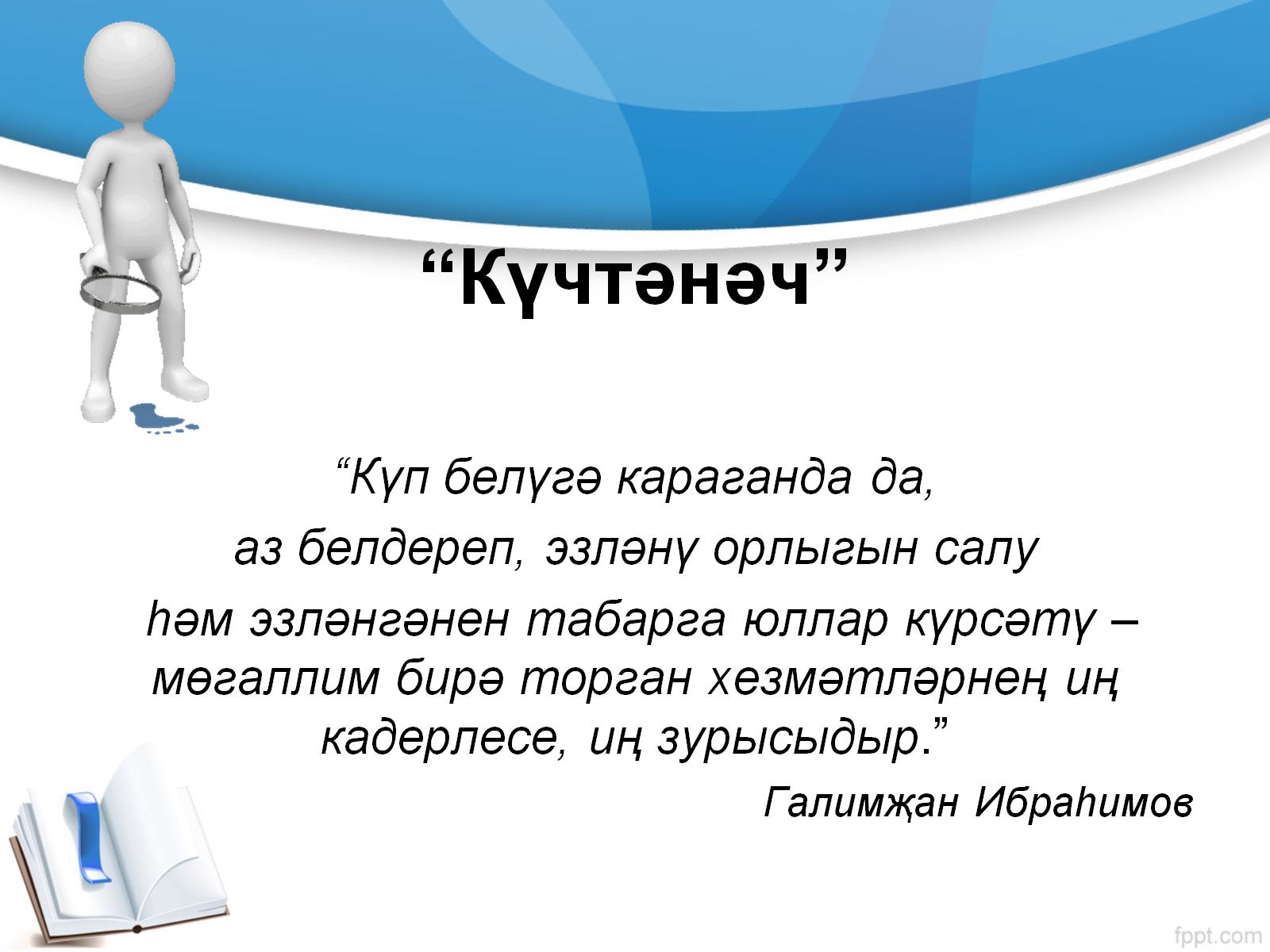 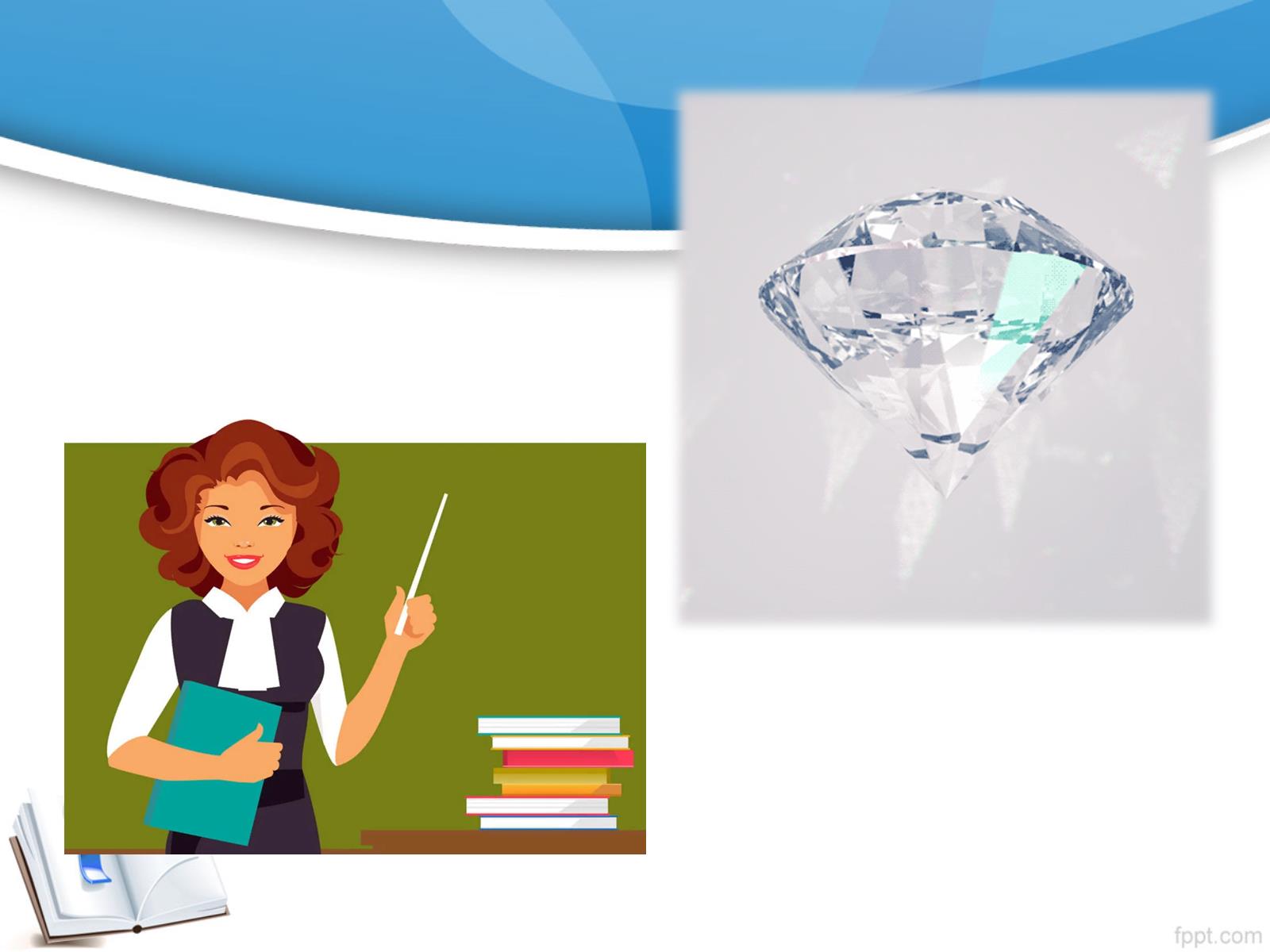 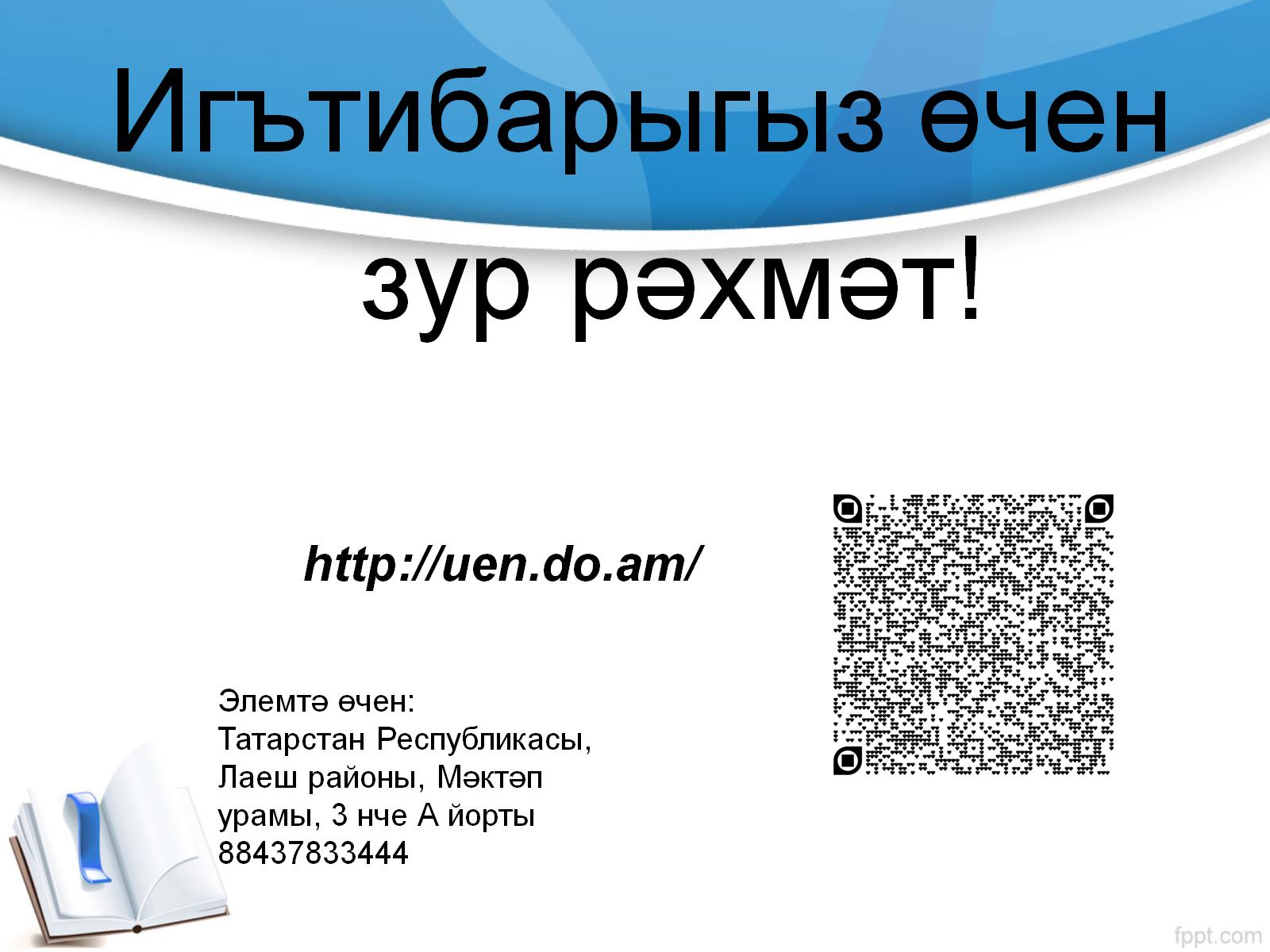